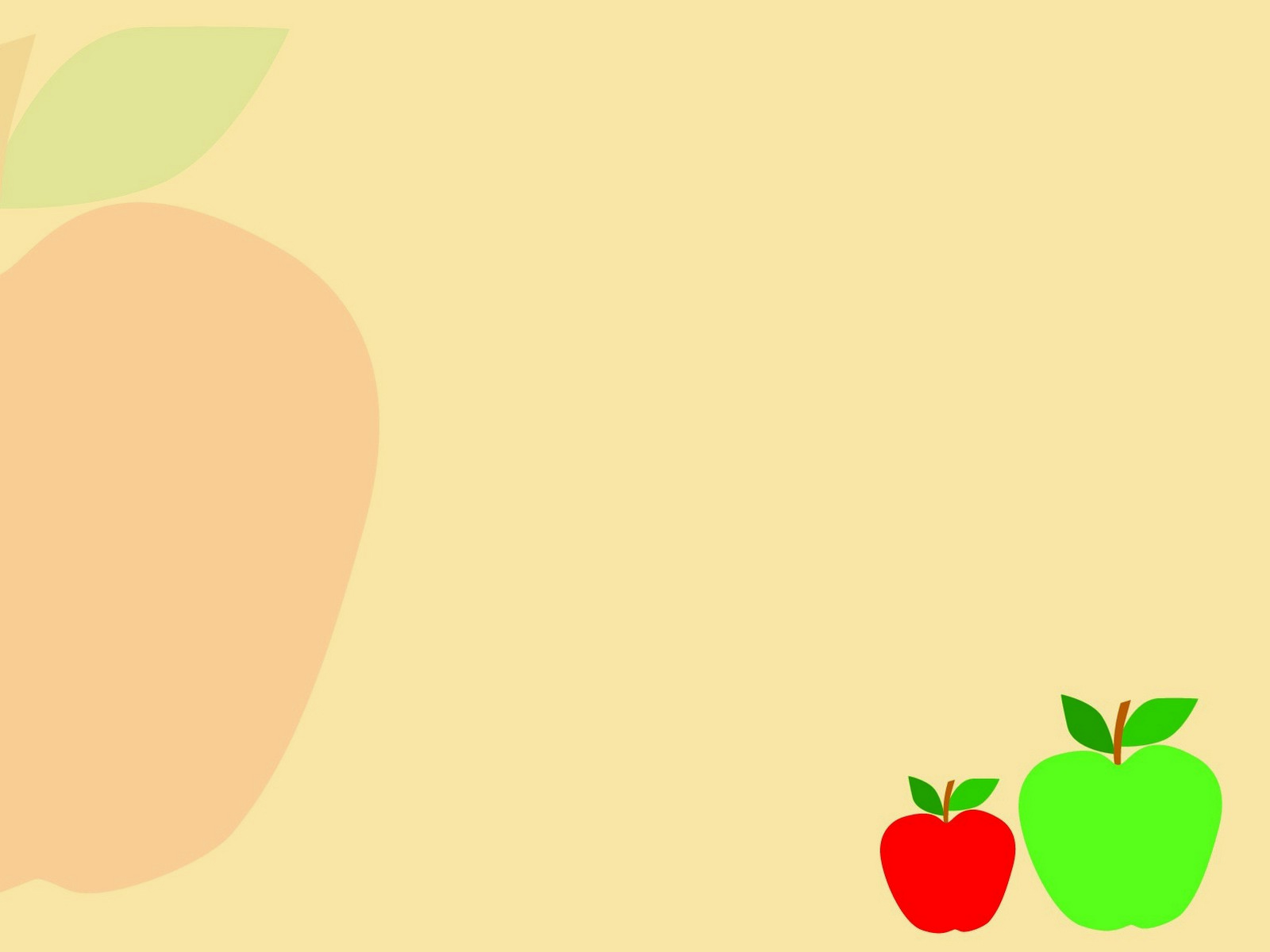 Яблочный лимонад
Вахтин Максим, 5 лет
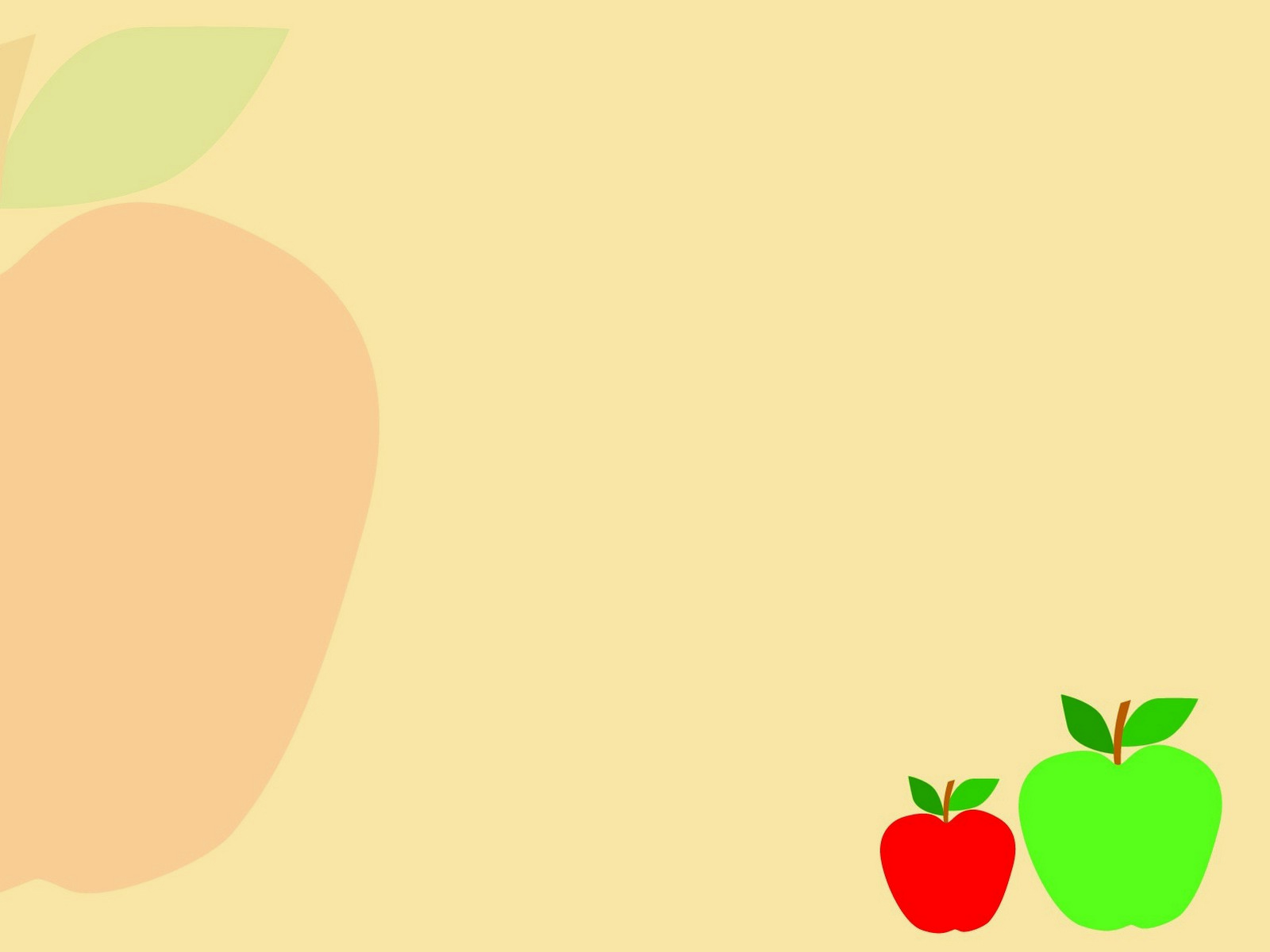 Что такое лимонад?
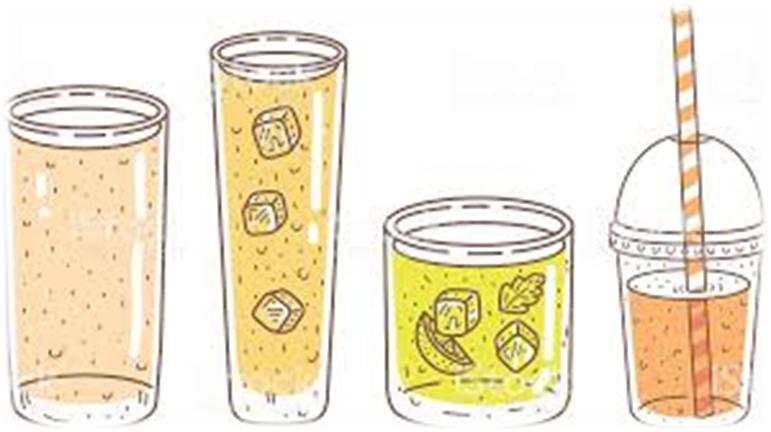 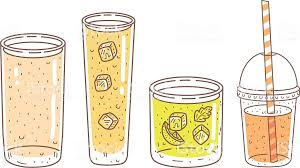 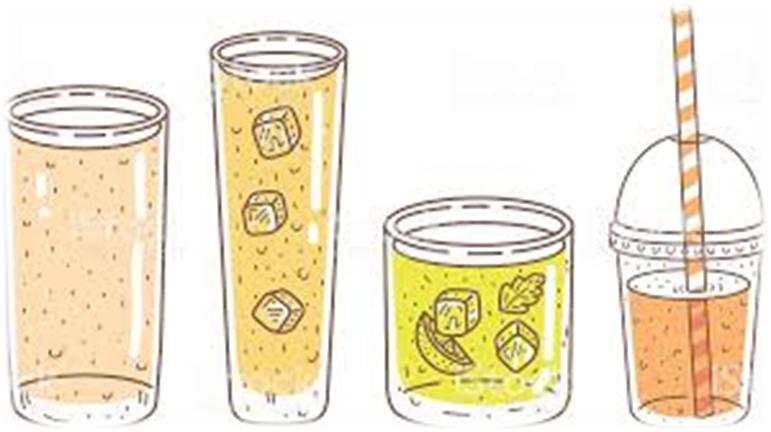 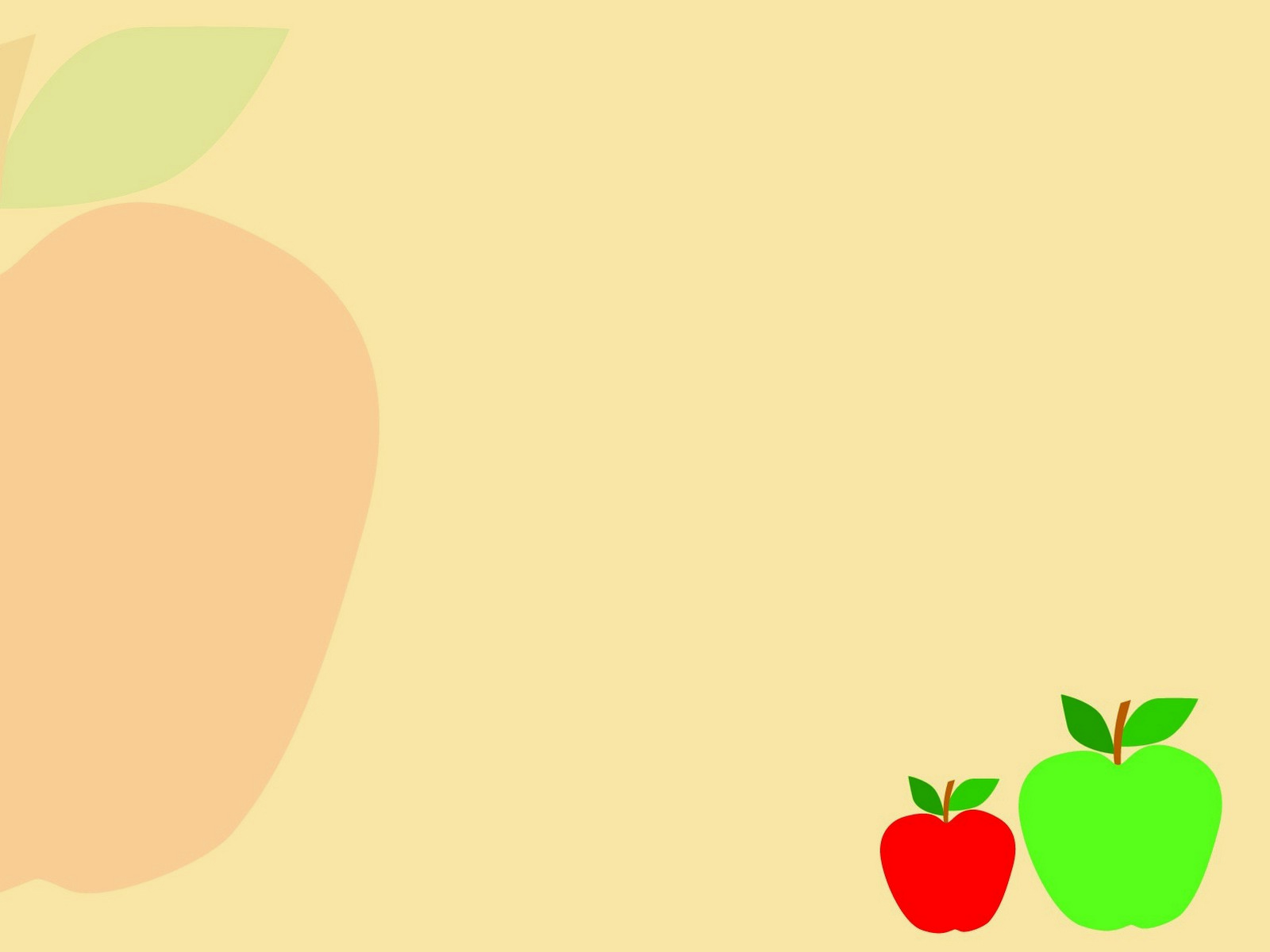 История лимонада
первый лимонад во Франции
из минеральной воды, лимонного сока и сахара
очень ценился
позже стали добавлять фрукты и травы
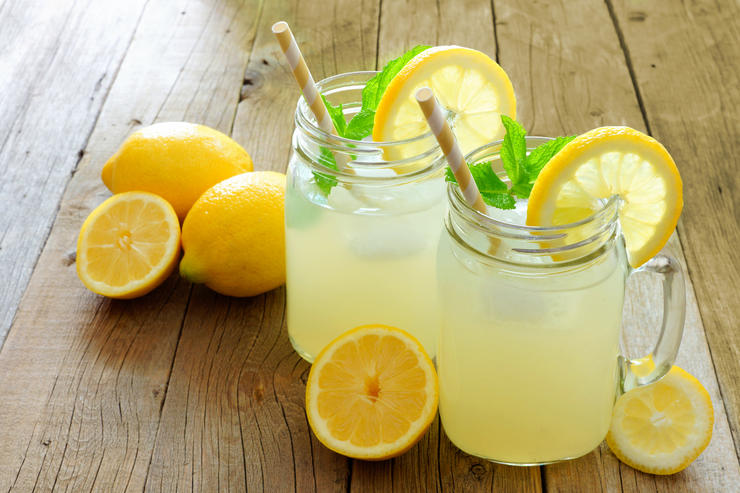 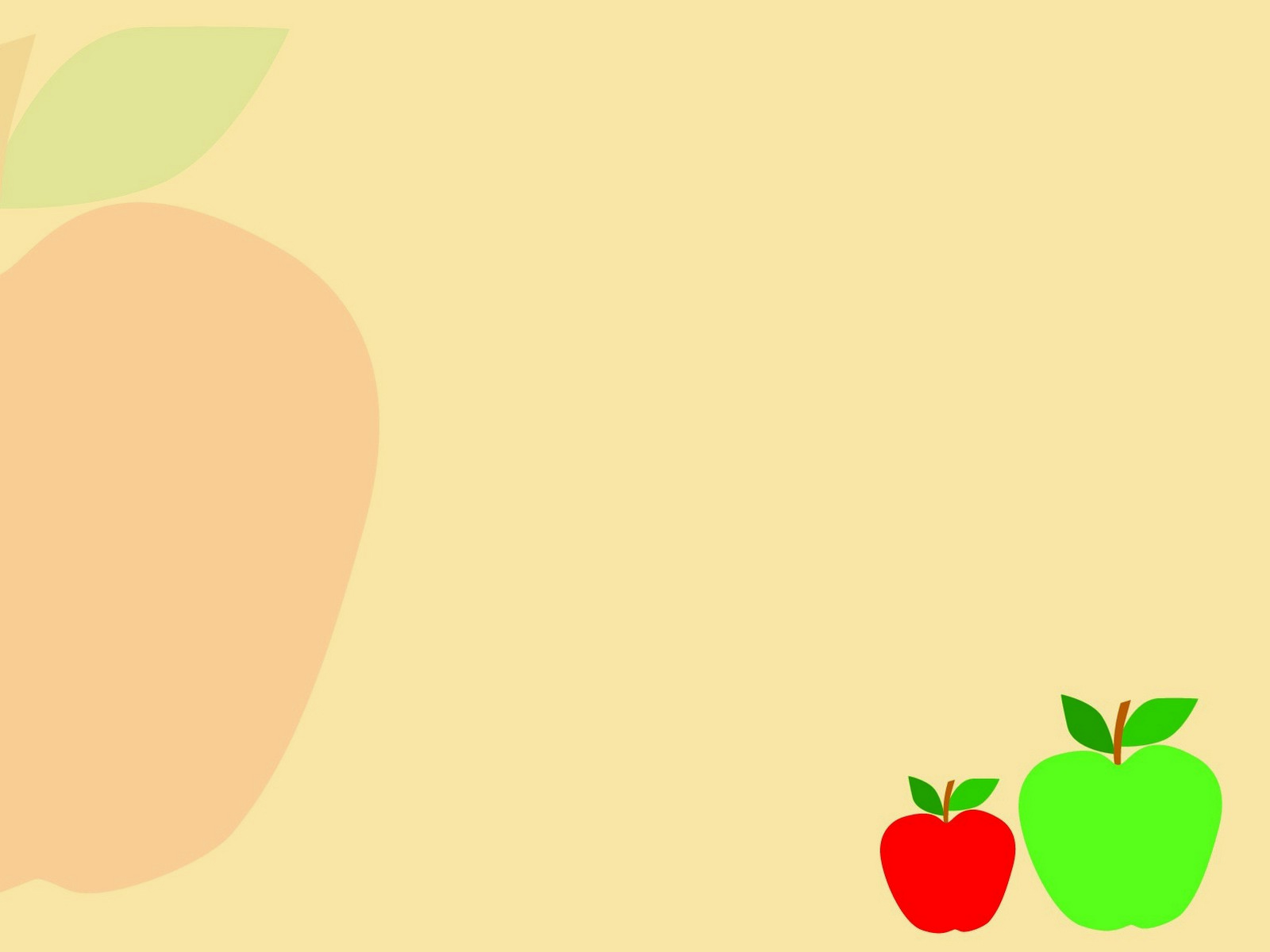 Фрукты, травы , специи добавляют в лимонад
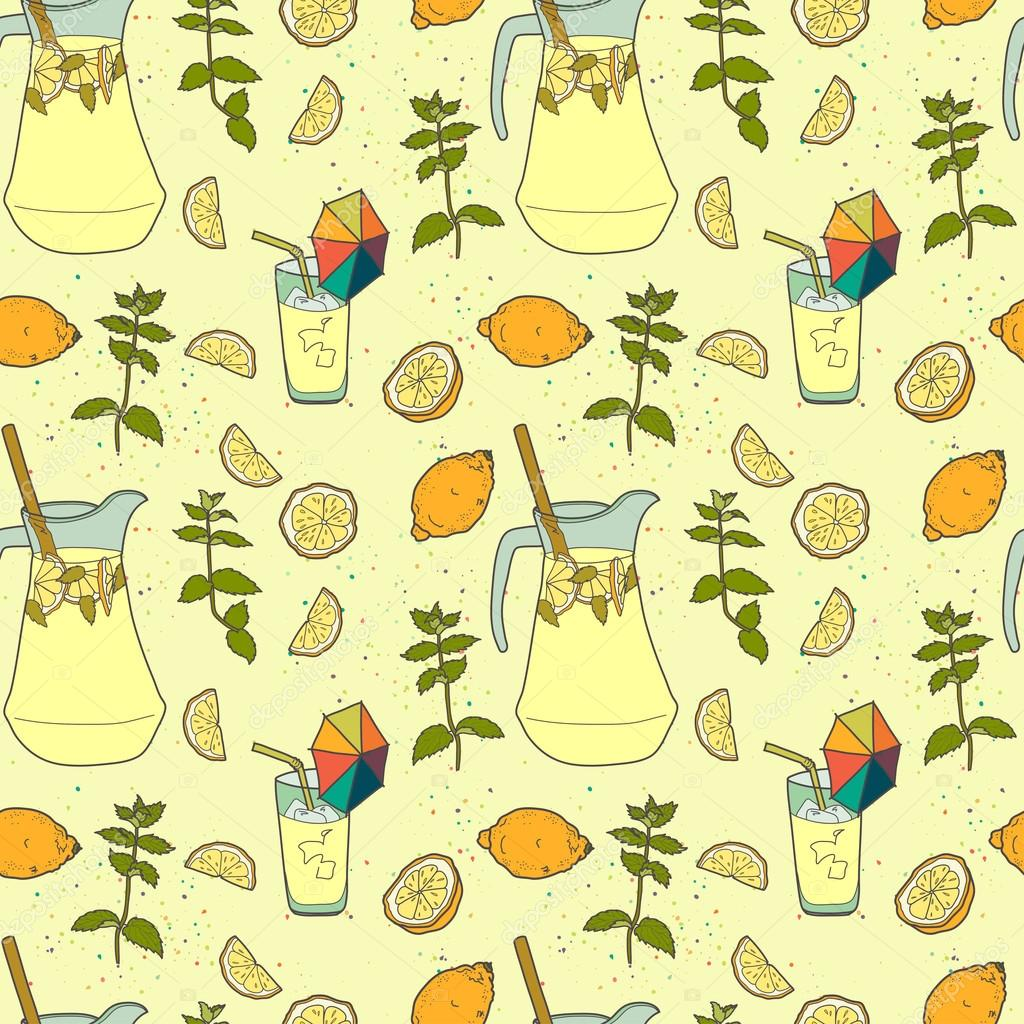 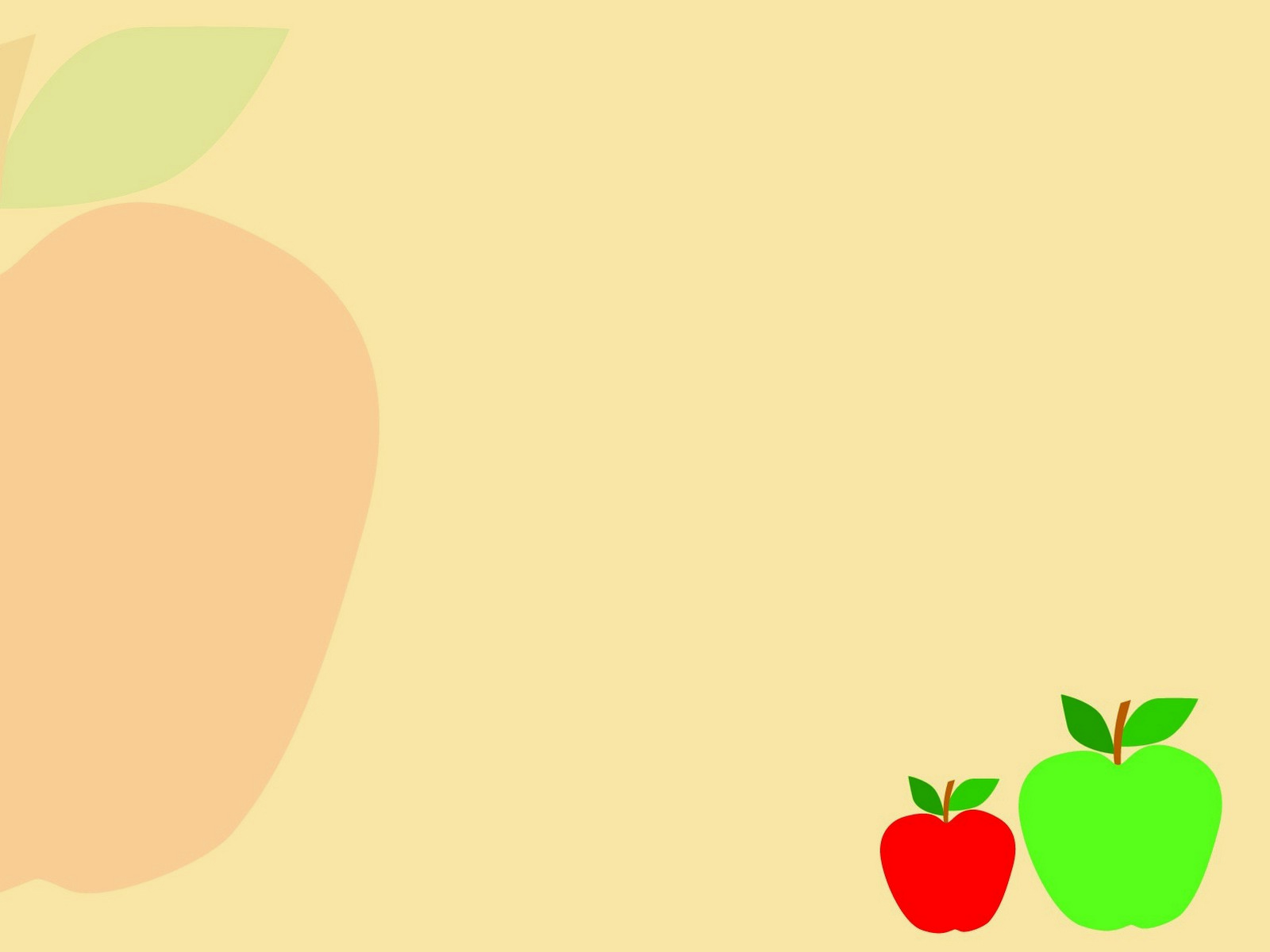 Ингредиенты
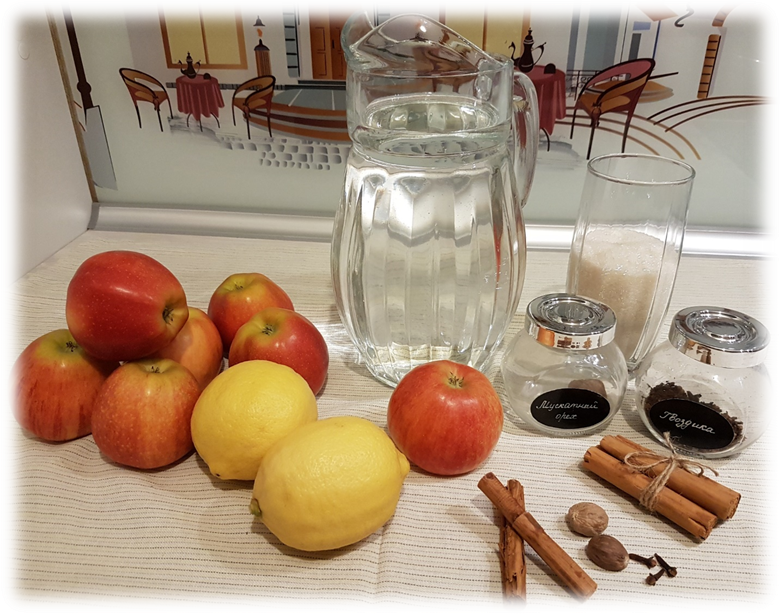 1 кг яблок
2 лимона
200 гр. сахара
 2,5 л воды
3 бутона гвоздики
мускатный орех
0,5 чайной ложки молотой корицы
Режем яблоки на дольки
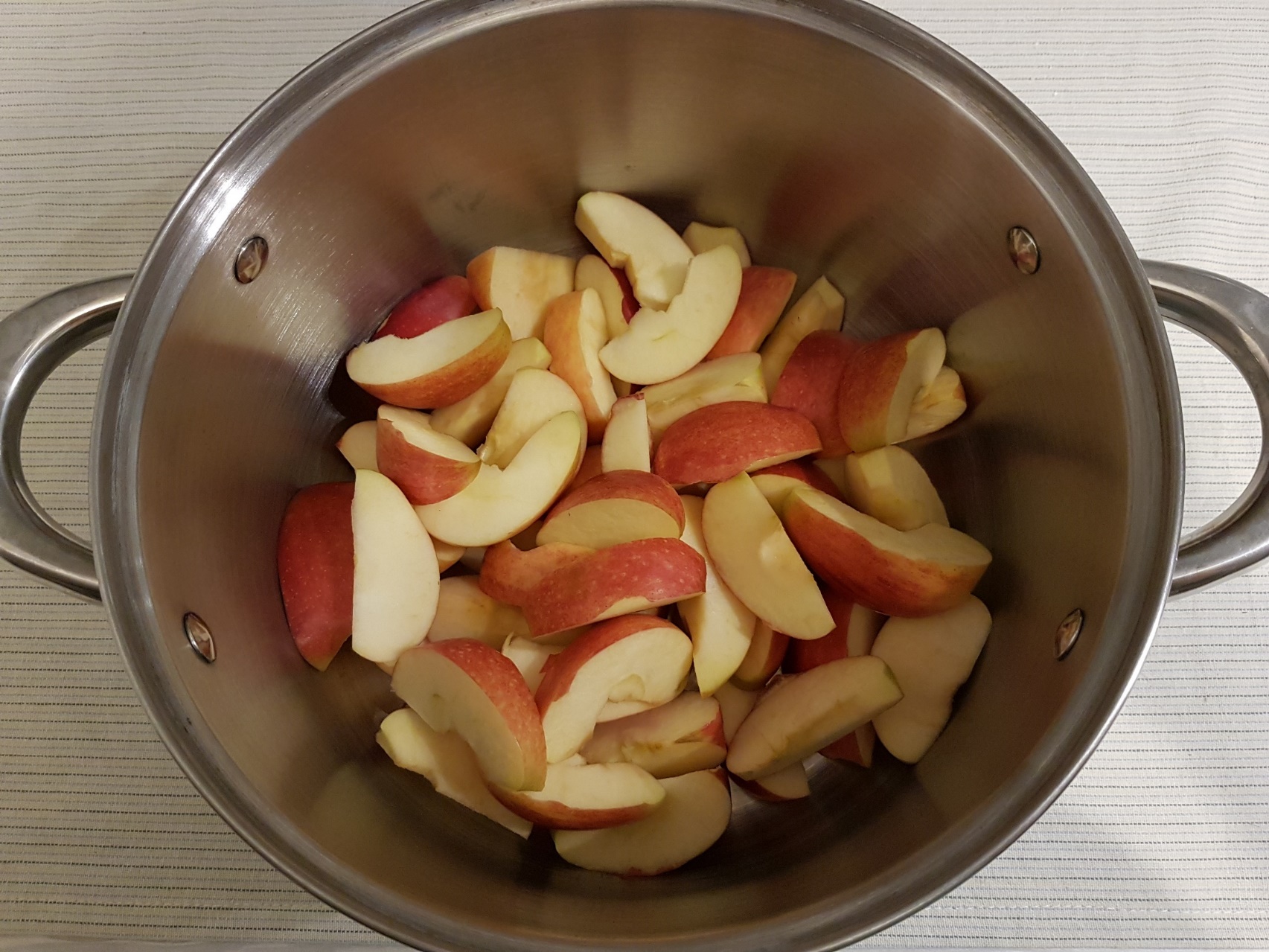 Добавляем цедру и сок лимона
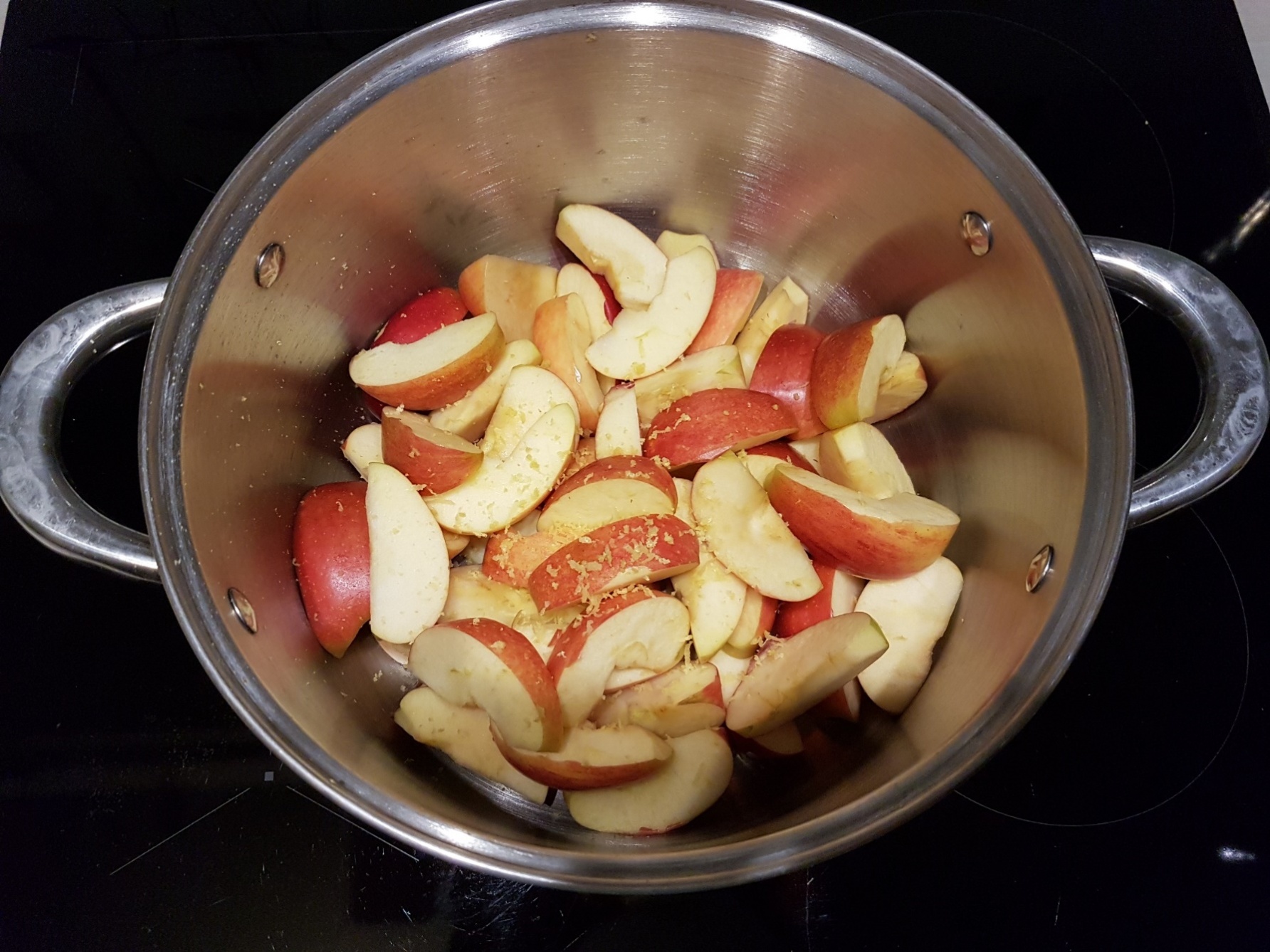 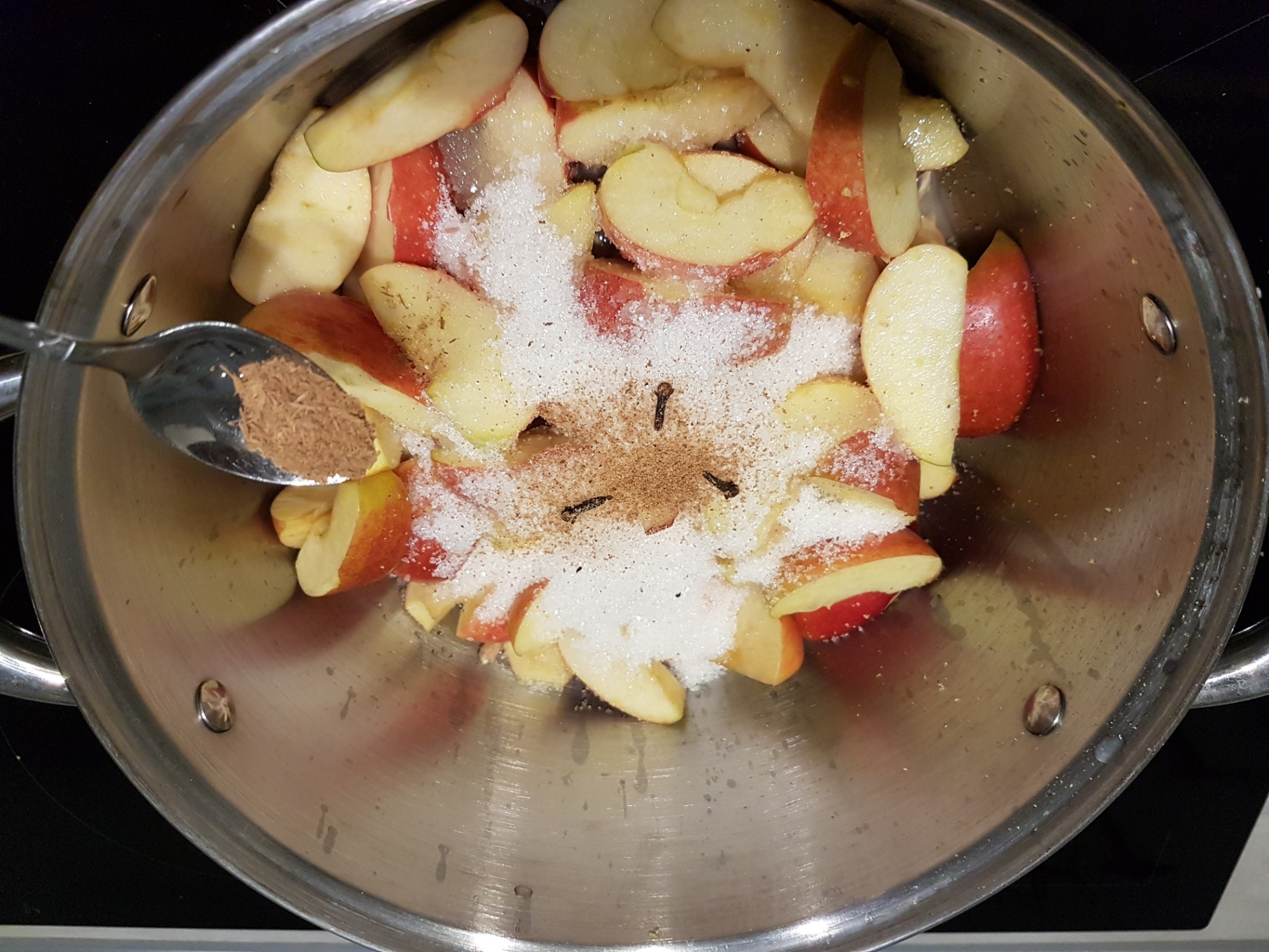 Добавляем сахар и специи
Заливаем водой и варим 2 мин
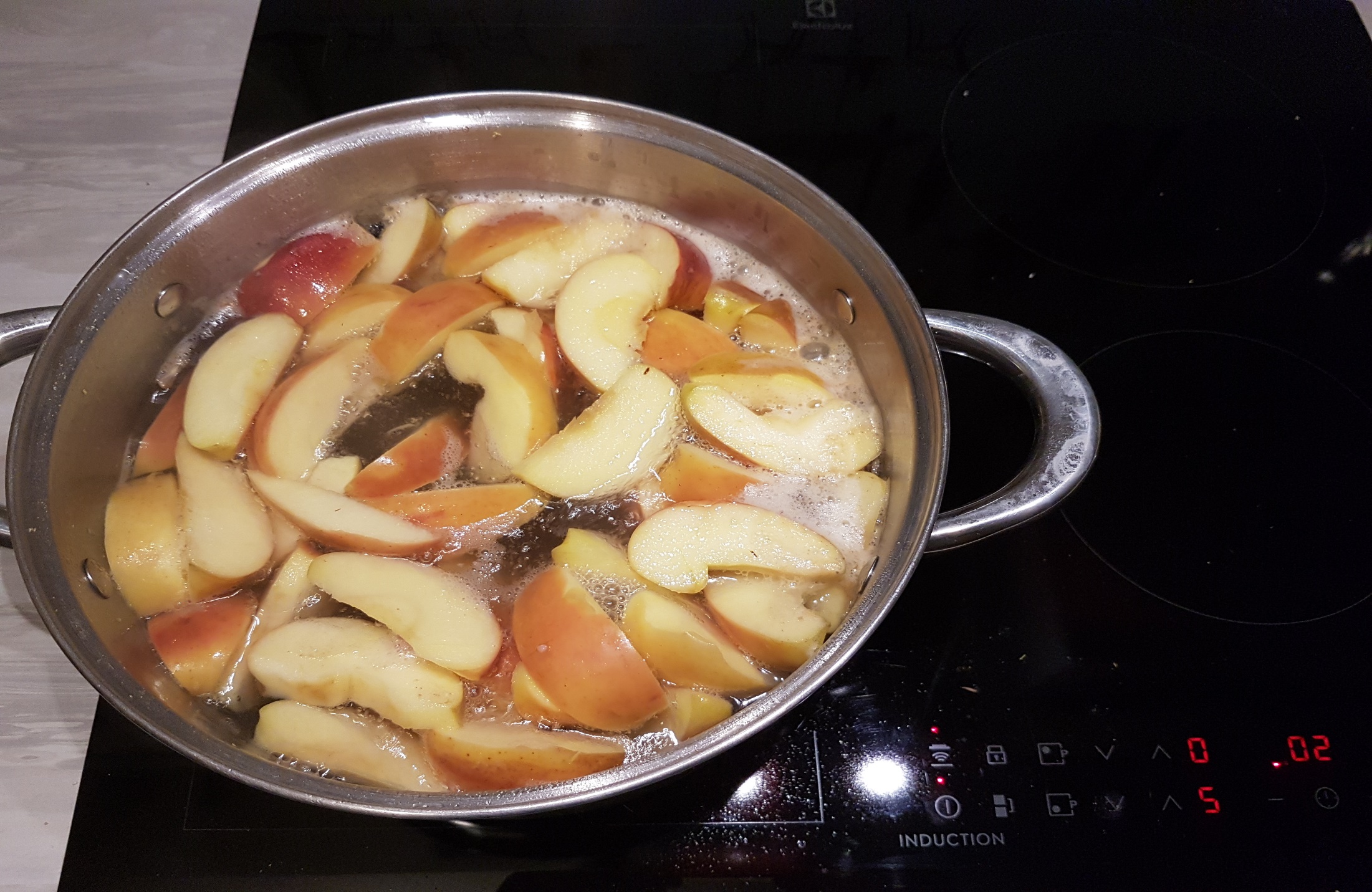 Остужаем перед употребление!
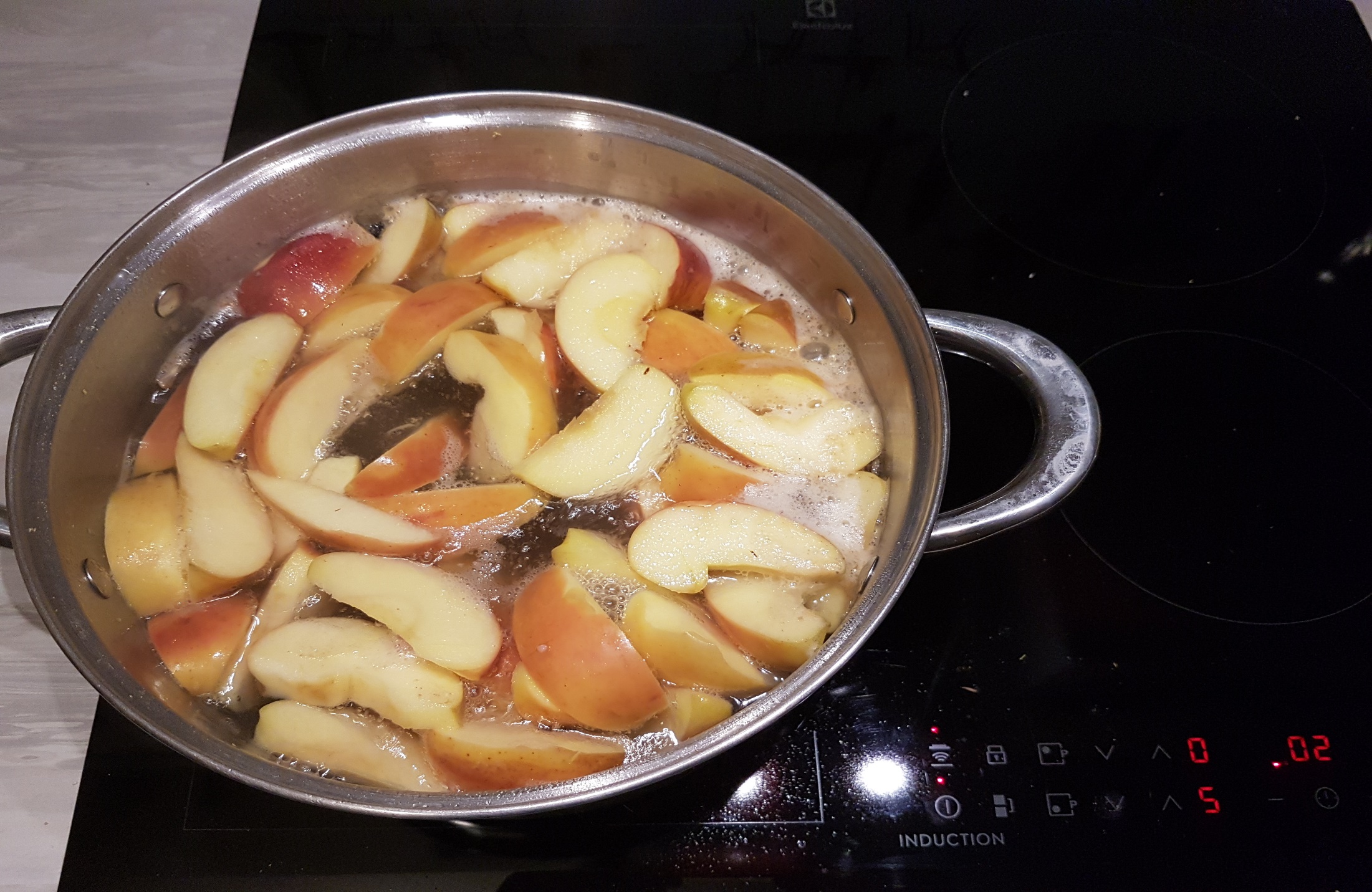 Яблочный лимонад готов!
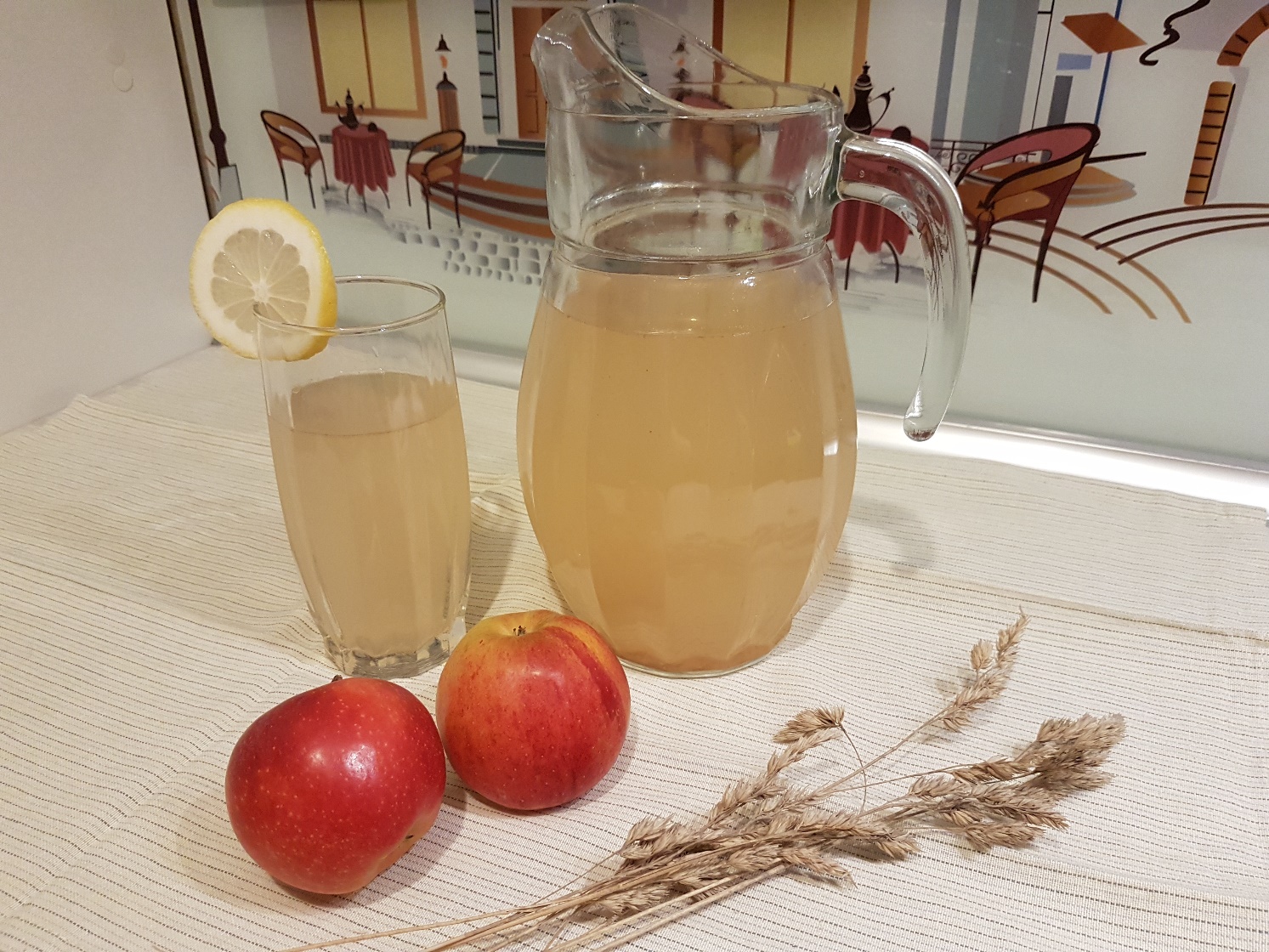 Вкусный и полезный, витаминный!
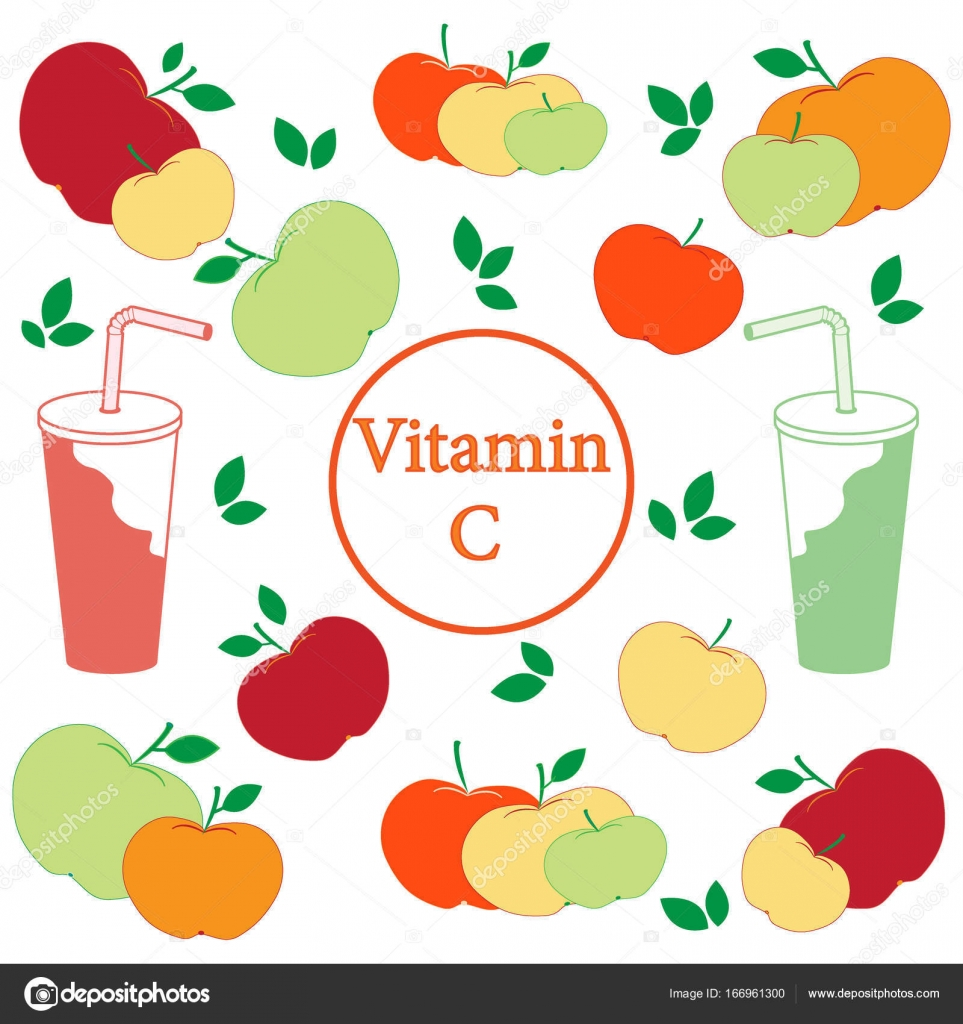 Спасибо за внимание!
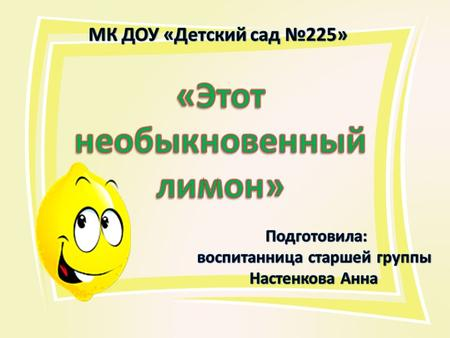